Equity & Impact Fall 2023 Campaign Preview
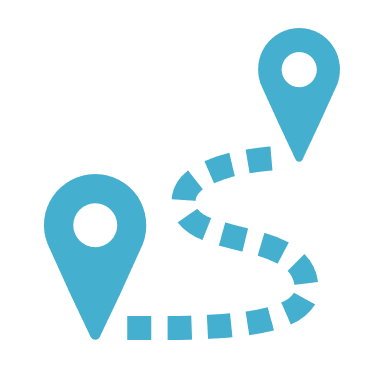 Our Goal

Congress demanding equity and impact in the fight against global poverty
Equity & Impact
How is funding delivered?
Who does it reach? Who gets left out? 
What are the priorities?
Part 1

How the U.S. government spends money and designs programs
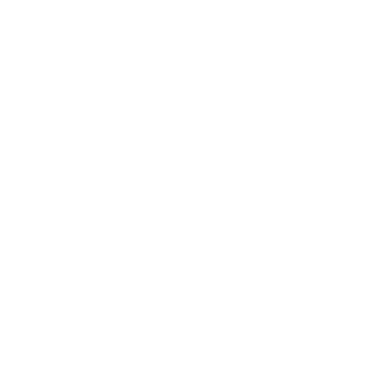 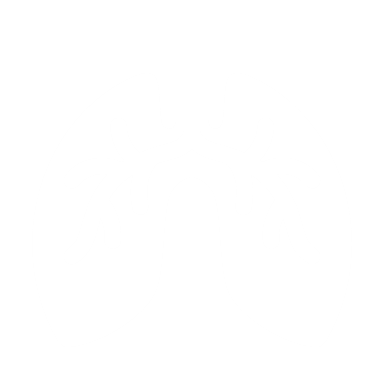 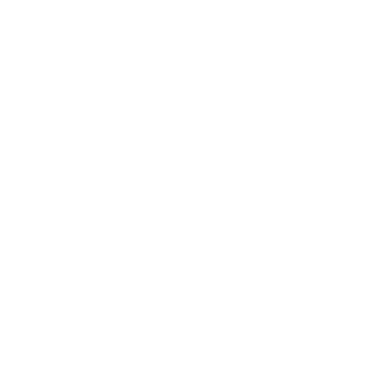 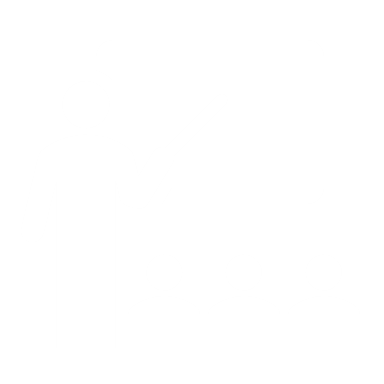 Malnutrition Prevention & Treatment Act
The End Tuberculosis Now Act
The READ Act
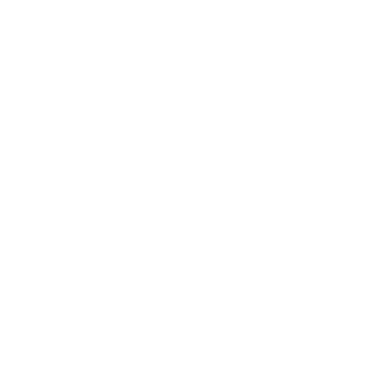 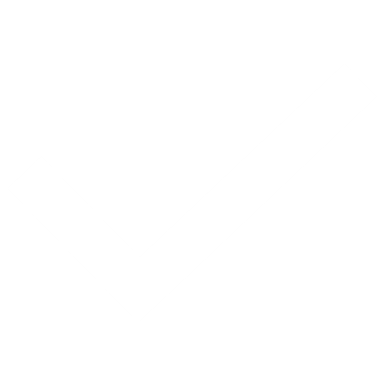 The READ Act
The End Tuberculosis Now Act
Malnutrition Prevention & Treatment Act
3 bills to answer…
How is funding delivered?
Who does it reach? Who gets left out? 
What are the priorities?
Part 2

How the World Bank spends money and designs programs
The World Bank
What is it?
Why focus on it?
What can we do?
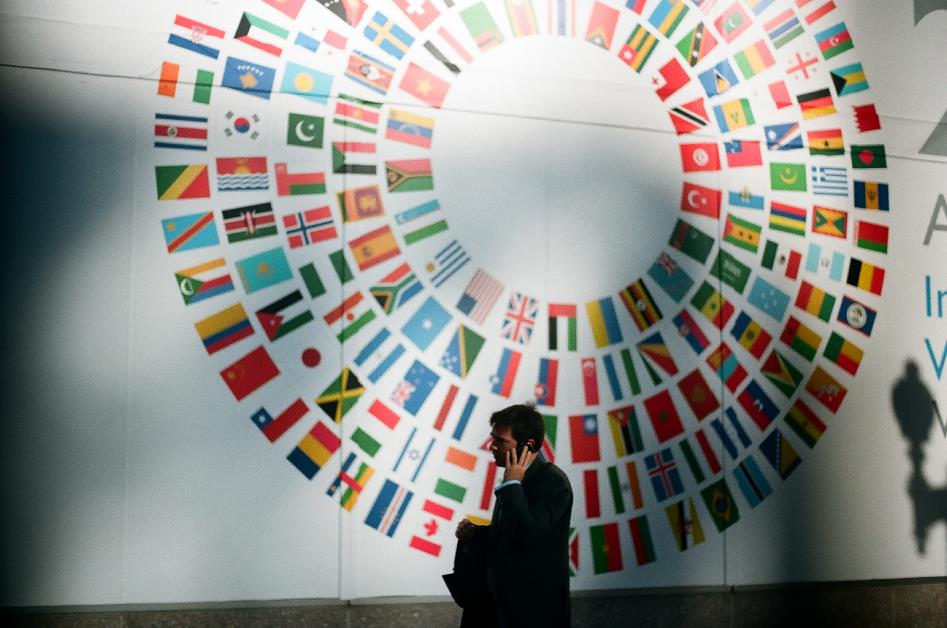 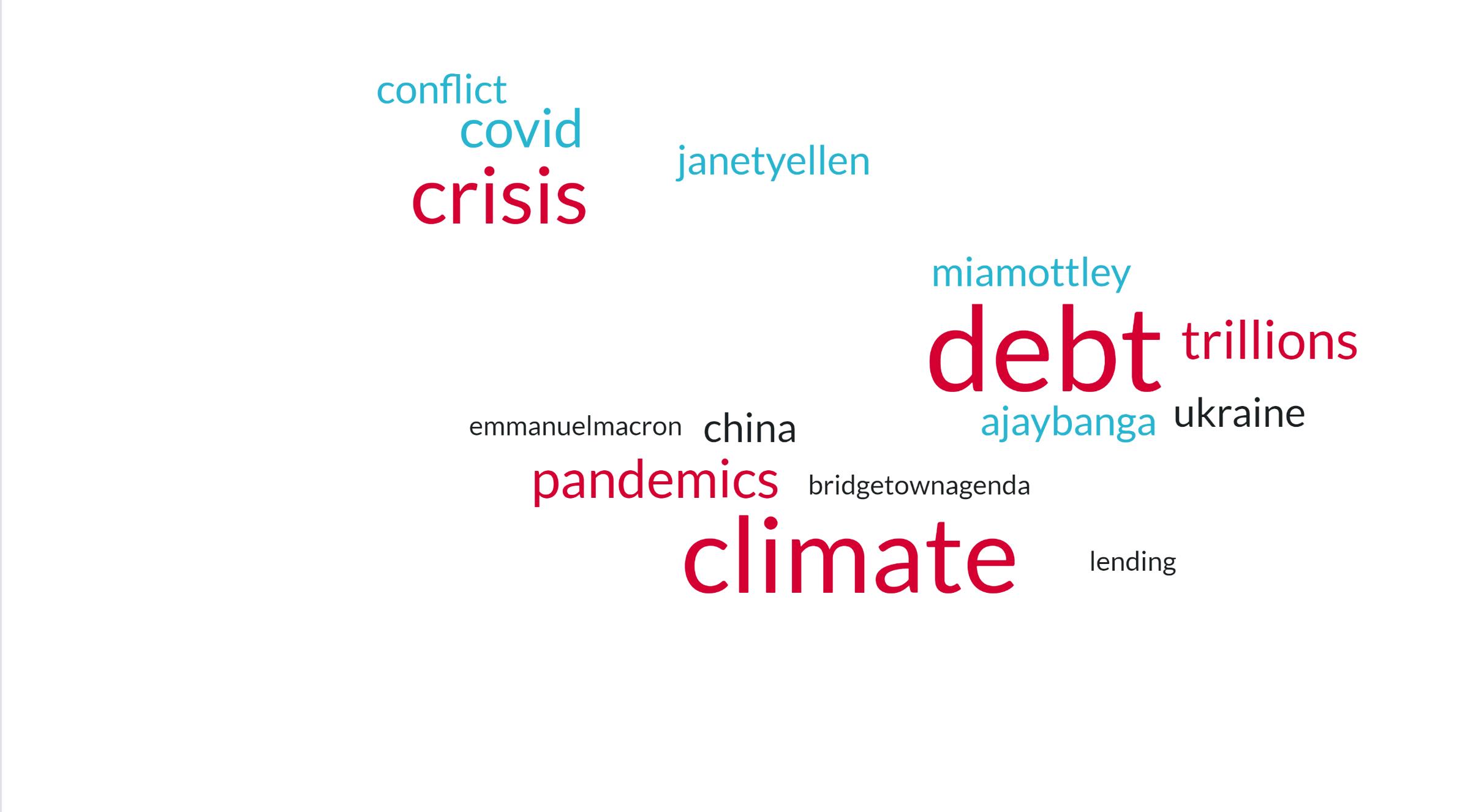 2023
What about poverty?
Equity & Impact
How is funding delivered?
Who does it reach? Who gets left out? 
What are the priorities?
Our top asks this fall
Priority for the lowest-income places 
Human needs at the center
Transparency & accountability
A key role in debt relief
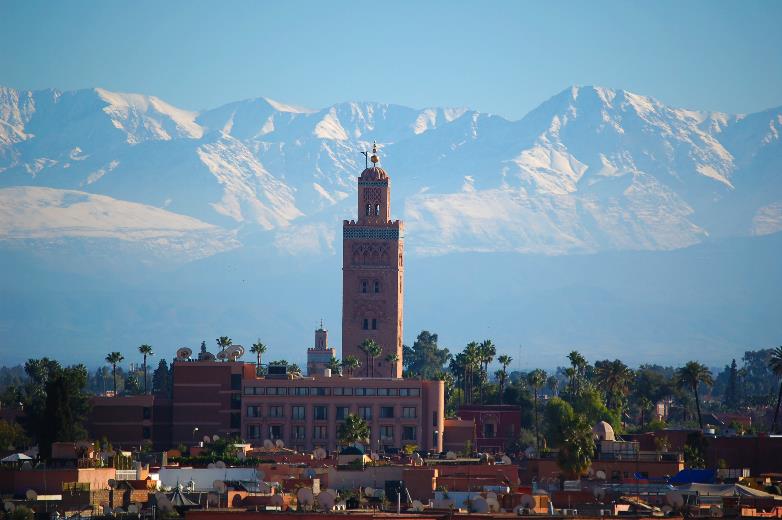 “By carving out a role for itself in shaping day-to-day Bank policy, Congress has cracked open a closed process”
Congress Underestimated: The Case of the World BankAmerican Journal of International Law
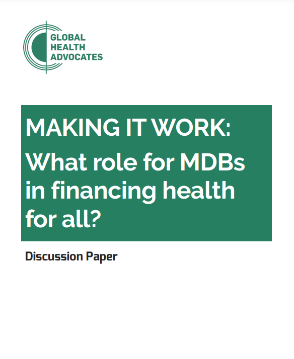 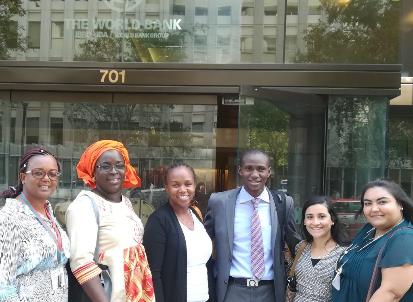 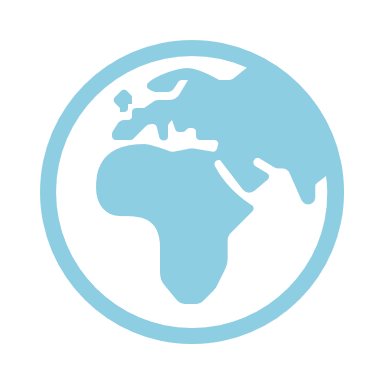 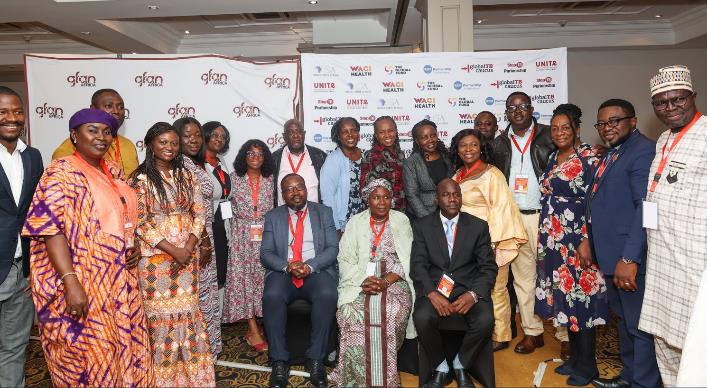 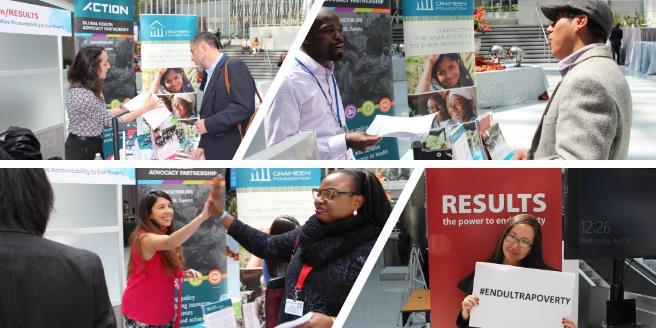 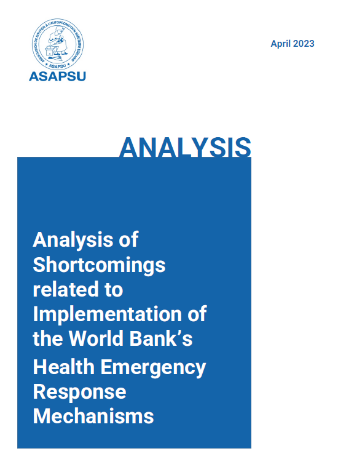 Congressional letter
Different message
Different politics
Different responsibilities
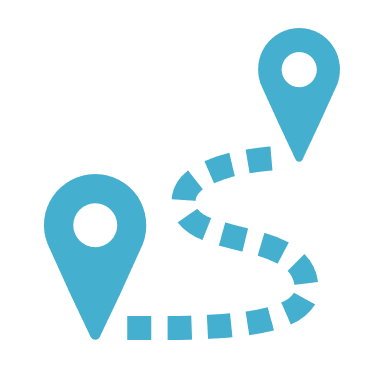 Our Goal

Congress demanding equity and impact in the fight against global poverty
Our actions
Goal: Congress demanding equity and impact in the fight against global poverty
Bipartisan letter to World Bank 
TB & education bills signed into law
New champions in Congress